Science can offer us explanations of things that are within the universe, but does the universe as a whole have an explanation?
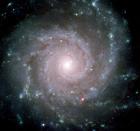 Think, pair, share
Thomas Aquinas and the cosmological argument
Learning Outcomes
To be able to explain Aquinas’ Cosmological argument.
Aquinas’ Cosmological Arguments
Thomas Aquinas (1224-74) was probably the most important philosopher of the medieval period.

Aquinas was trying to connect/join the Christian faith with the philosophy of Aristotle whose works had just been ‘re-discovered’ and were being taught in the religious universities of Europe.
Aquinas
St. Thomas Aquinas realised that the existence of the universe is not explicable without references and factors outside itself. It cannot be self causing since it is contingent and only the existence of a first, necessary cause and mover explains that existence of the universe.

Aquinas put forward in his book ‘Summa Theologica’ ‘five ways’ in which he attempted to prove the existence of God a posteriori. The first three ways make up the Cosmological argument.
1st Way: The Argument from Motion
Everything that moves is moved by something else.
That mover must also be moved by something else.
BUT you cannot have an infinite chain of movers, or there would be no reason for movement to get started at all.
Therefore there must be an unmoved mover, producing movement in everything, without itself being moved.
This unmoved mover is what people understand by ‘God’.
In other words…
Everything/everyone is moved by something.  Nothing moves on its own. 

BUT

	Something has to start ALL of this movement.  That something is what people understand as ‘God’.
The 2nd Way: Argument from Causation
Everything has a cause.
Every cause has its own cause.
You cannot have infinite number of causes.
Therefore there must be an uncaused cause, which causes everything to happen without itself being caused by anything else.
Such an uncaused cause is what people understand by ‘God’.
In other words…
Everything has a cause… even a cause has a cause. 

BUT

	Something had to make the first cause happen.  That something is what we know as ‘God’.
The 3rd Way: Argument from Contingency
Ordinary things start to exist and later stop existing (in other words, they are finite, or contingent – would not last for ever and reliant on other things for existence)

Therefore at some time none of them were in existence.

But something only comes into existence by being caused by something else that already exists.

Therefore there must be a being whose existence is necessary and therefore not limited by time.  That being is what people understand by ‘God’.
In other words…
Ordinary things once didn’t exist and will one day stop existing.  At some point they have not/will not exist.
	Something that exists has to cause all of these things to exist.

THEREFORE

	there must be a something or someone who started the whole thing off.  Something or someone who does not need to ‘exist’ and who is not limited by time. That being is what people understand by ‘God’.
Think, pair, share
What type of argument is the cosmological argument?

Explain Aquinas 1st way.

A)Explain Aquinas 2nd way.

B) Explain Aquinas 3rd way.
Aquinas’ three ways
Draw a diagram to demonstrate each one of Aquinas’ three ways.
Underneath explain each one of the ways in your own words!
Stretch yourself: Research Aquinas’ 5 ways. What do the other two say?
‘Nothing comes from nothing. That’s impossible.’
A: Give one reason supporting this statement.
B: Give one reason supporting this statement.
A:Give one reason supporting this statement.
B:Give one reason supporting this statement.
‘Nothing comes from nothing. That’s impossible.’
Research complete the Zig-Zag with for and against reasons.
For
Stretch yourself:
Research:
Hume 
Russell 
Copleston

What would Aristotle say?
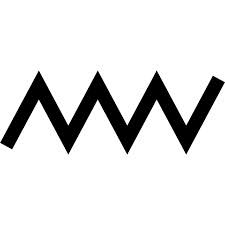 Against
Stretch yourself:
Add your own personal opinion and give reasons.
For
Against
Quiz Quiz trade
You will be given a card to write question and answer on the cosmological argument
Find partner and ask your question
Partner answers and asks their question
Swap cards go find a new partner
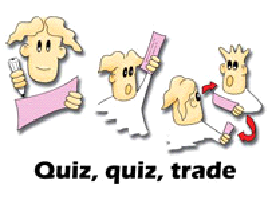